DEPARTAMENTO DE ELÉCTRICA, ELECTRÓNICA Y TELECOMUNICACIONES  
CARRERA DE INGENIERÍA EN ELECTRÓNICA Y TELECOMUNICACIONES
RECONOCIMIENTO DE LOS ELEMENTOS DEL DIAGRAMA DE UN CIRCUITO ELÉCTRICO BÁSICO MEDIANTE RECONOCIMIENTO DE IMÁGENES.
AUTOR:  MUÑOZ CHUQUIMARCA ANDY GUSTAVO
DIRECTOR: ING. LARCO BRAVO , JULIO CÉSAR, MSc.
SEPTIEMBRE 2021
CONTENIDO
Introducción.

Fundamentación Teórica.

Metodología.
 
Análisis de Resultados.

Conclusiones y Recomendaciones.
1
INTRODUCCIÓN
2
RESUMEN
El presente trabajo de titulación describe la creación de una aplicación que detecte e identifique los elementos existente en una imagen de un circuito eléctrico básico, para usar esta información y generar dos archivos de texto, los cuales contienen la descripción de como se encuentra constituido dicho circuito.
3
JUSTIFICACIÓN
El contar con herramientas que faciliten la comprensión y estudio de circuitos eléctricos es de suma importancia, por lo que este trabajo se presenta como una herramienta de apoyo, que mediante una aplicación permitirá disponer de una forma para identificar los componentes de un circuito y conexiones del diagrama de tal manera que la información obtenida se pueda utilizar para conocer cómo se encuentran estructuradas sus conexiones, luego de obtener esta información más adelante podrían ser utilizadas para brindar inclusión digital.
4
OBJETIVOS
OBJETIVO GENERAL

Desarrollar una aplicación que permita reconocer los elementos de la imagen del esquema de un circuito eléctrico básico y sus interconexiones.
5
OBJETIVOS
OBJETIVO ESPECÍFICOS

Elegir el método mas eficaz que permita reconocer los elementos del diagrama del circuito eléctrico básico.

Desarrollar una aplicación mediante el uso de lenguaje de programación Python y OpenCV que permita realizar el reconocimiento de los elementos de un circuito eléctrico y sus interconexiones.
6
OBJETIVOS
OBJETIVO GENERAL

Generar dos archivos de texto que contengan información sobre los elementos del circuito eléctrico básico y sus conexiones correspondientes.

Realizar las pruebas del caso para verificar los resultados que el proyecto genera.
7
FUNDAMENTACIÓN TEÓRICA
8
IMAGEN DIGITAL
Cuando las componentes de la función 𝑓(𝑥, 𝑦) y los valores que pueda tomar 𝑓 son valores finitos, discretos, se tiene el fundamento para poder decir que una imagen es digital.
Ésta se compone de una cantidad finita de elementos, cada cual con una ubicación y valor específico. A estos componentes se los denomina pels, o pixels
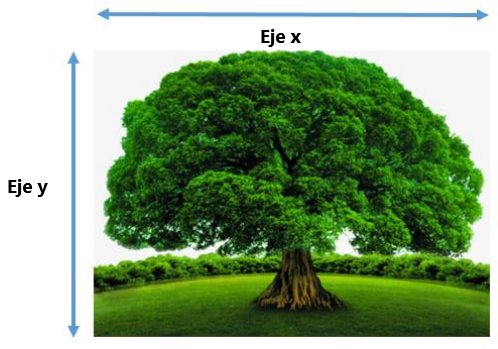 9
RESOLUCIÓN Y MEDIDA DE UNA IMAGEN DIGITAL
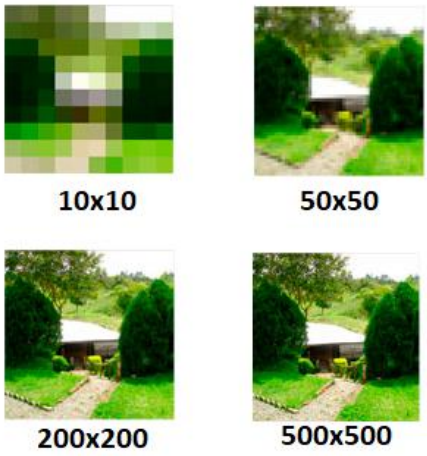 La resolución se encarga de explicar cuanto nivel de detalle es posible mirar en una imagen. Por lo que a mayor resolución se logra una imagen más detallada o con una calidad óptica excelente, en la figura se muestra un conjunto de imágenes con diferentes valores medido en pixeles.
10
RECONOCIMIENTO DE IMÁGENES DIGITALES
RECONOCIMIENTO DE IMÁGENES DIGITALES
11
LENGUAJE DE PROGRAMACIÓN
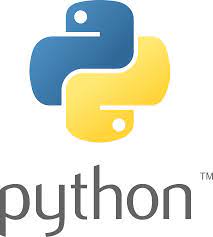 12
OPENCV
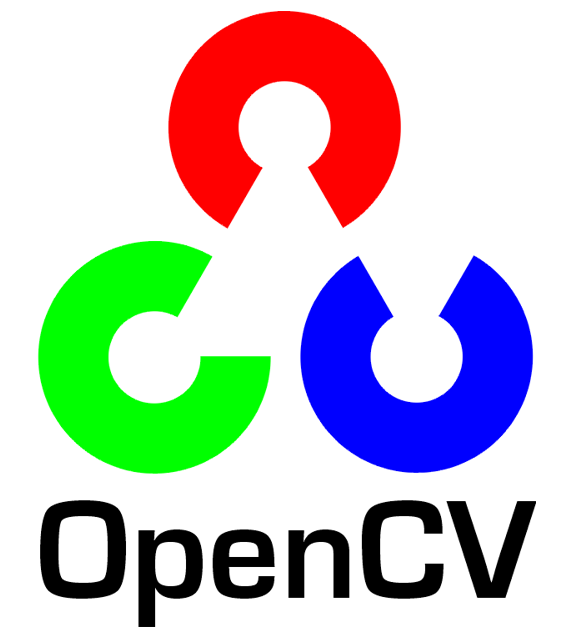 13
SOFTWARE PROGRAMACIÓN
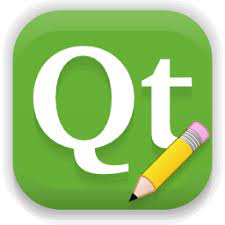 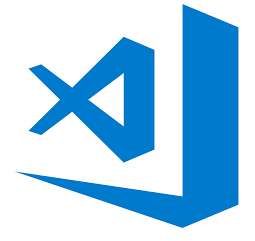 14
LIBRERÍA YOLO
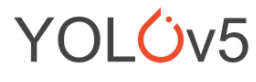 15
LIBRERÍA YOLO
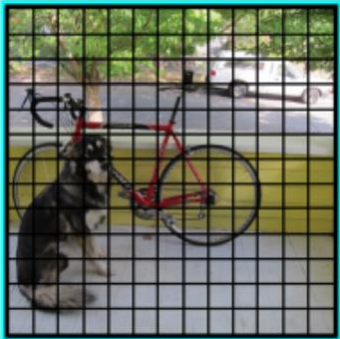 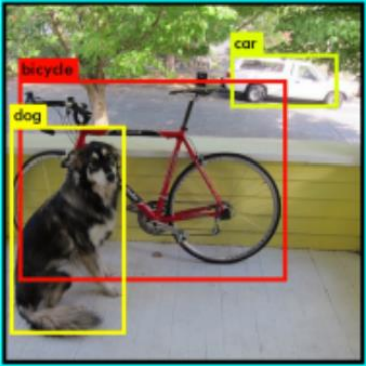 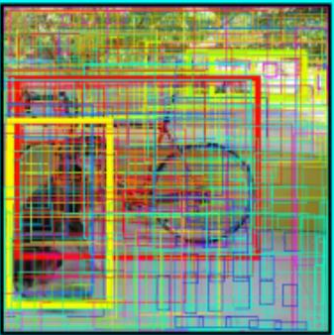 16
METODOLOGÍA
17
PROCESO PREVIO A LA CREACIÓN DE LA INTERFAZ
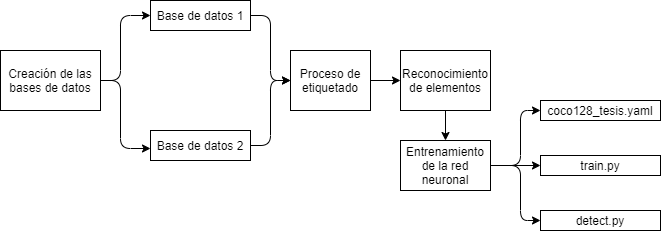 18
CREACIÓN DE LAS BASES DE DATOS
PRIMERA BASE DE DATOS
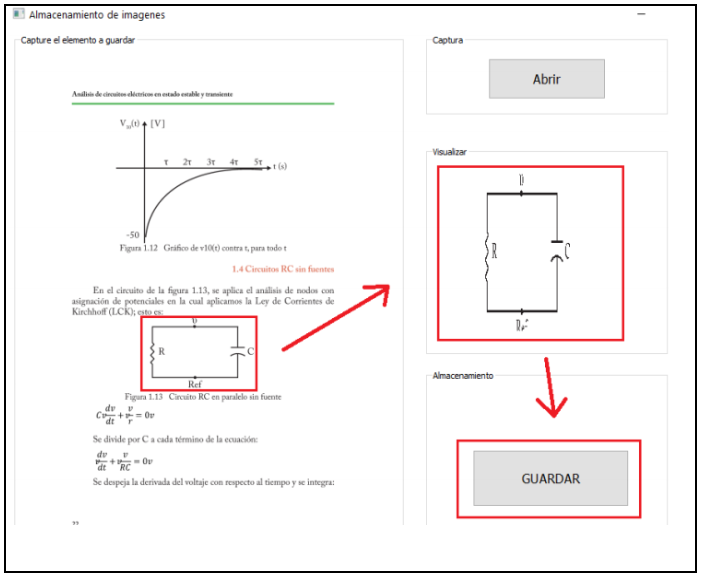 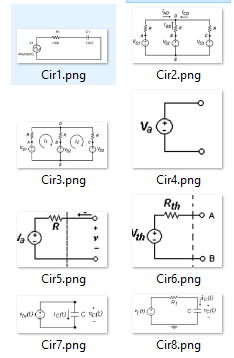 19
CREACIÓN DE LAS BASES DE DATOS
SEGUNDA BASE DE DATOS
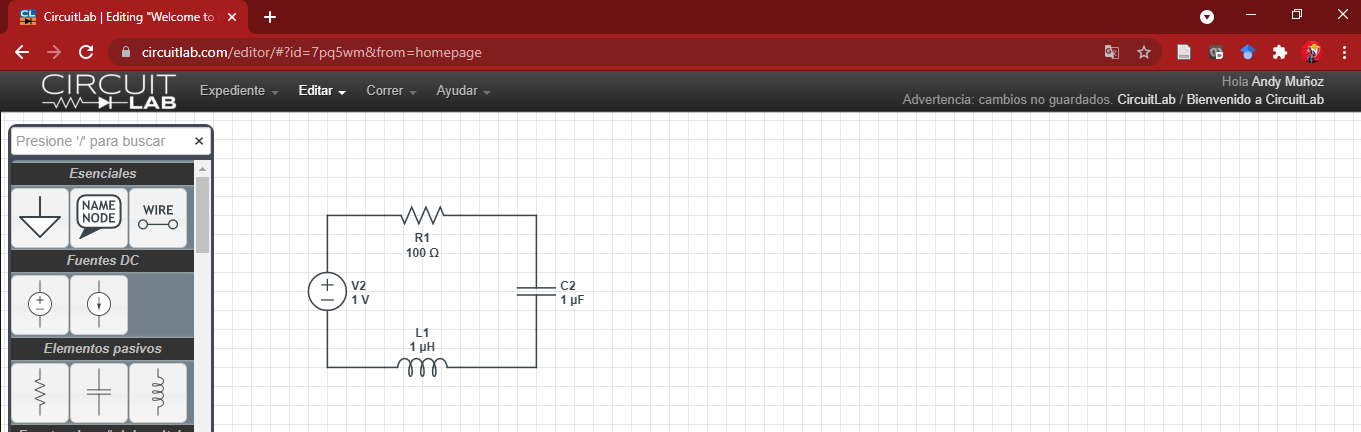 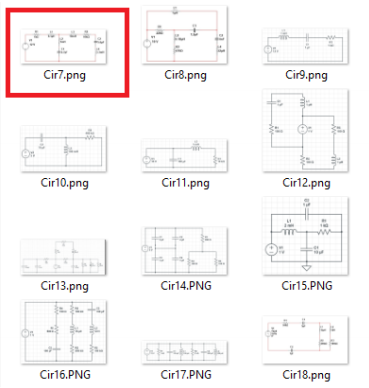 20
PROCESO DE ETIQUETADO
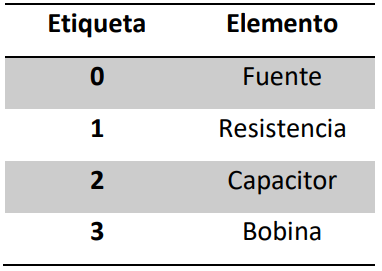 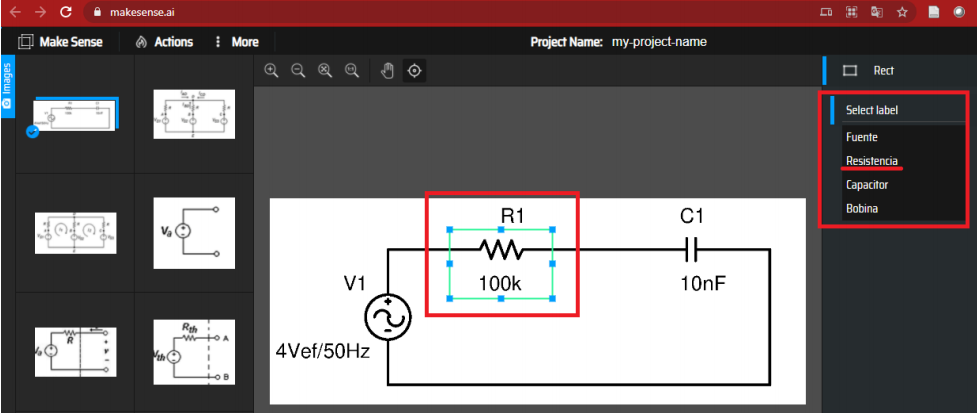 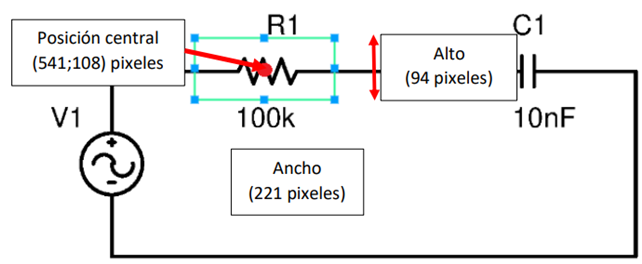 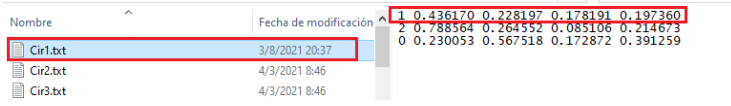 21
RECONOCIMIENTOS DE LOS ELEMENTOS
ENTRENAMIENTO DE RED NEURONAL CONVOLUCIONAL DE YOLO
train.py
Coco128_tesis.yaml.py
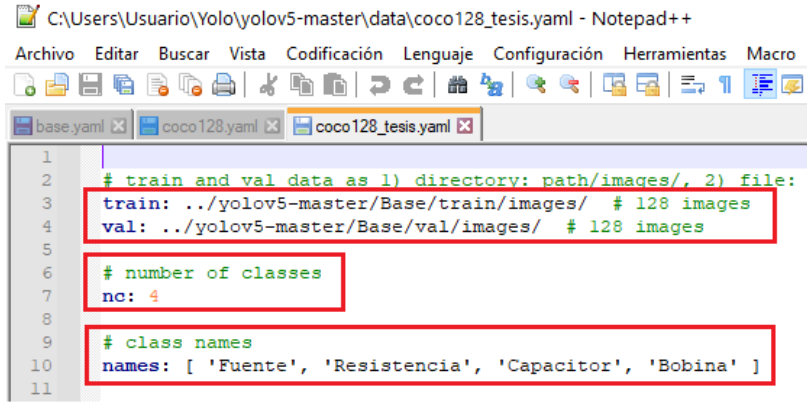 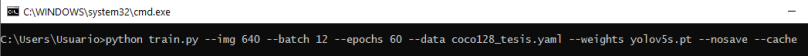 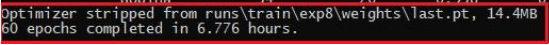 detect.py
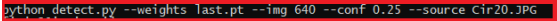 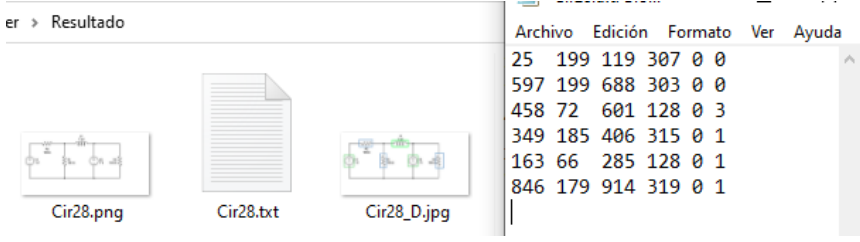 22
ESQUEMA GENERAL DEL PROGRAMA
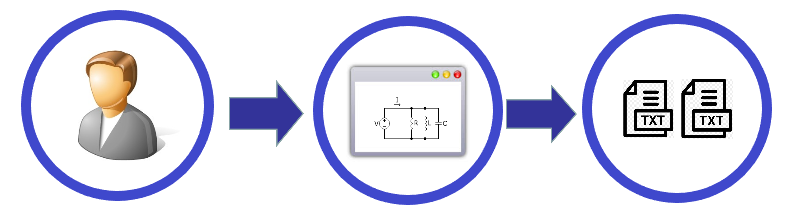 23
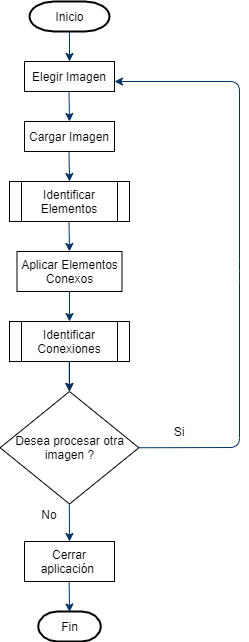 APLICACIÓN
DIAGRAMA DE FLUJO
GENERAL
24
APLICACIÓN
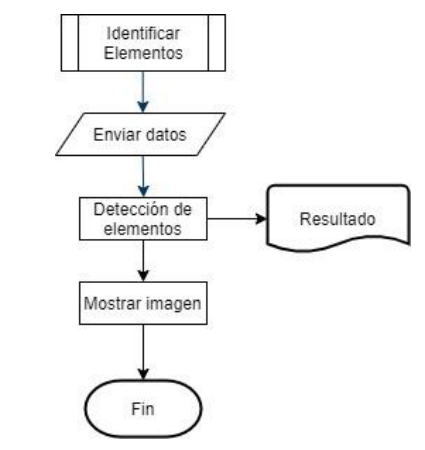 DIAGRAMA DE FLUJO 
SUBPROCESO 
“IDENTIFICAR ELEMENTOS”
25
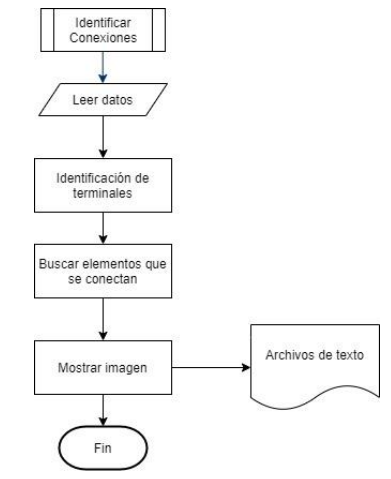 APLICACIÓN
DIAGRAMA DE FLUJO 
SUBPROCESO 
“IDENTIFICAR CONEXIONES”
26
DETECCIÓN DE CONEXIONES
APLICACIÓN DE ELEMENTOS CONEXOS
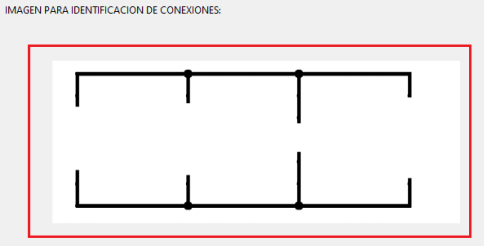 27
DETECCIÓN DE CONEXIONES
DETECCIÓN DE TERMINALES HORIZONTALES O VERTICALES
ELIMINACIÓN DE LOS ELEMENTOS
BARRIDO PARA DETECCION DE TERMINALES
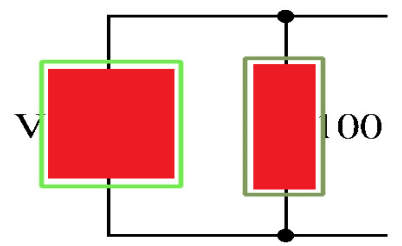 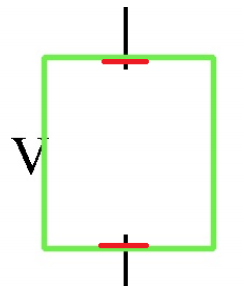 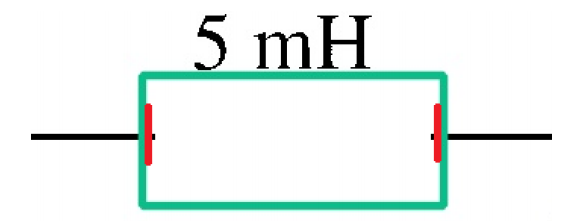 28
DETECCIÓN DE CONEXIONES
ASIGNACIÓN DE TERMINALES A Y B
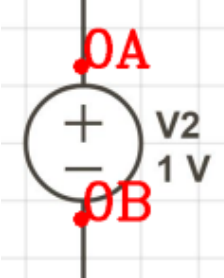 29
DETECCIÓN DE CONEXIONES
RAMAS
IMPRESIÓN DE TERMINALES
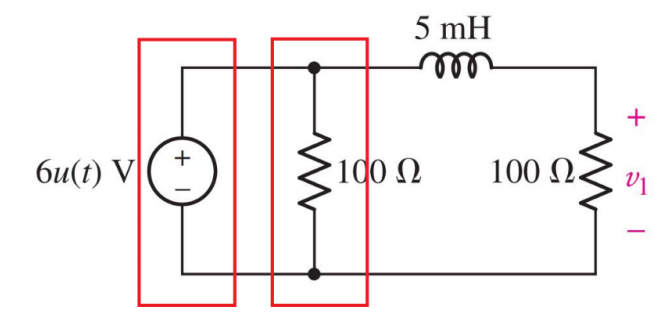 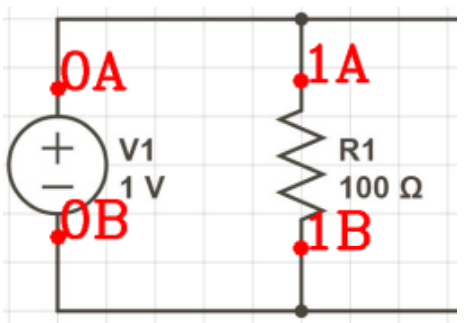 30
DETECCIÓN DE CONEXIONES
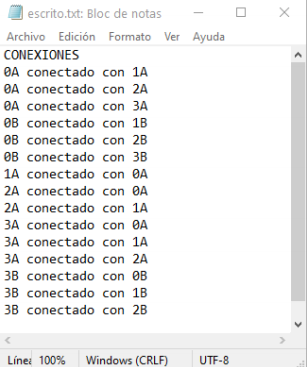 CONEXIONES LOCALIZADAS
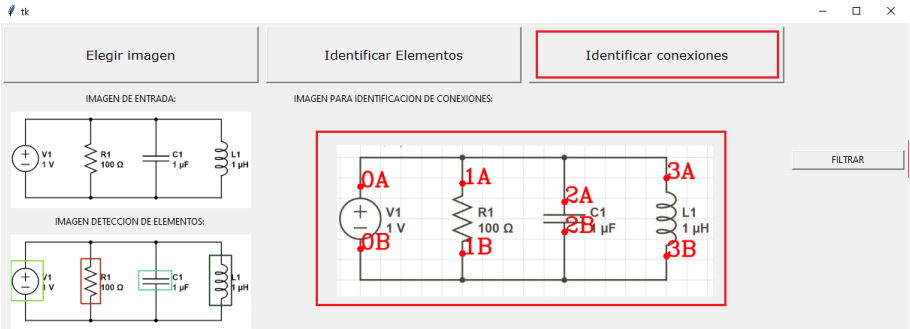 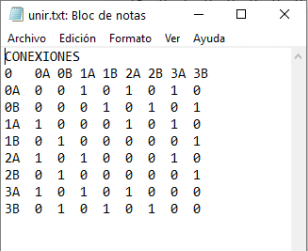 31
VIDEO DEL FUNCIONAMIENTO
32
ANÁLISIS DE RESULTADOS
33
RECURSOS COMPUTACIONALES
34
DISTRIBUCIÓN DE LAS BASES DE DATOS
35
ENTRENAMIENTO DE LA RED NEURONAL
36
ENTRENAMIENTO DE LA RED NEURONAL
PROBABILIDAD DE ACIERTOS
37
DETECCIÓN DE ELEMENTOS
38
DETECCIÓN DE CONEXIONES
39
CONCLUSIONES Y RECOMENDACIONES
40
CONCLUSIONES
Se implementó una aplicación funcional capaz de reconocer los elementos de un circuito eléctrico básico; así como también las conexiones que estos elementos tienen para conformar el circuito y de esta manera se genera dos archivos de texto, uno que contienen una matriz de conexiones y la otra que contiene de manera textual las conexiones entre cada terminal de cada elemento. 
Los mejores resultados en el entrenamiento de la red neuronal convolucional se obtuvo a medida que se aumentó el número de épocas, ya que, de 60, se llegó a 80 épocas en base a la realización de pruebas, esto produjo un mayor tiempo de entrenamiento, pero se obtuvo una mayor probabilidad de acierto.
41
CONCLUSIONES
En base a pruebas realizadas con la red neuronal convolucional YOLO, se utilizó una base de datos conformada con 465 imágenes para obtener resultados deseados. De esta manera se puede concluir que gracias a YOLO esta base fue suficiente para obtener una probabilidad de aciertos por encima del 95%; ya que en (Rabbani, Khoshkangini, Nagendraswamy, & Conti, 2015) se necesitó una base con 2000 imágenes para obtener resultados positivos, lo que convierte a YOLO en un detector de imágenes con una red neuronal convolucional que sobresale a diferencia de otras.
La utilización de la librería YOLO, presentó los mejores resultados una vez realizado los entrenamientos de la misma, puesto a que se obtuvo valores de precisión mayores al 95% para las dos bases de datos que se usó en los entrenamientos; siendo la segunda base la que alcanzó el mejor resultado.
42
CONCLUSIONES
Mediante la creación de la aplicación que reconoce los elementos de un circuito eléctrico básico y sus conexiones se generó dos archivos de texto; el primer archivo que cuenta con una matriz de conexiones entre terminales de cada elemento donde se asignaba un 1 donde se detectaba conexión y 0 caso contrario, y el segundo archivo que cuenta con una narración textual de la conexión que existe entre cada terminal de los elementos.
En base a investigaciones previas a nuestro saber, se concluye que no existía una base de datos de imágenes de circuitos eléctricos con la simbología requerida; por tanto, en el trabajo de investigación se desarrolló una aplicación para crear la primera base de datos y se utilizó un programa de página web para crear la segunda; con el fin de lograr el entrenamiento de la red neuronal convolucional.
43
CONCLUSIONES
Se realizaron pruebas de la aplicación y se concluye que los mejores resultados obtenidos se lograron con el uso de la segunda base de datos, así para la detección de elementos se tuvo una probabilidad de acierto del 98.89% y para la detección de conexiones se obtuvo una probabilidad de acierto del 90%.
44
RECOMENDACIONES
En base a las pruebas realizadas con las imágenes que conforman la base de datos para el entrenamiento de la red neuronal y conjunto de pruebas, se recomienda tener imágenes mayores a 640 pixeles para de esta manera ayudar con el correcto funcionamiento de la aplicación.

Para realizar el proceso de etiquetado de elementos de las imágenes de circuitos eléctricos se recomienda utilizar la página web “MAKE SENSE” (Piotr, 2021), para la generación de los archivos de texto necesarios para el entrenamiento de la red neuronal convolucional.
45
RECOMENDACIONES
Se recomienda en cuanto al entrenamiento de la red neuronal, enfocados en el concepto de optimización de tiempo de entrenamiento, realizar esta acción en una computadora que tenga una memoria RAM adecuada, ya que en base a las pruebas a mayor capacidad de memoria RAM se tiene menor tiempo de entrenamiento.
Se recomienda para el entrenamiento de la red, realizar este proceso en un computador que cuente con GPU y una tarjeta de procesamiento gráfico, ya que esto ayudaría a que el entrenamiento sea más eficiente.
46
MUCHAS GRACIAS
47